ПОНИМАНИЕ
Как общаться с вендорами?
Владимир Водянов
Директор MBS, Microsoft Россия
Общаться с вендорами
Зачем вендорам локальные представительства
Как устроен MBS в России
Когда и зачем стоит общаться с вендором напрямую
Зачем вендору общаться с клиентами
Заключение
Зачем нужны представительства
Обеспечение логистики и ответы на операционные вопросы партнеров
Обеспечение предсказуемости бизнеса для корпорации
Определение стратегии работы на локальном рынке
Развитие партнерского канала
Конкуренция с другими вендорами на локальном рынке
Локальный маркетинг
Сбор информации о потребностях клиентов
Контроль качества выполнения проектов
Помощь клиентам в выборе наиболее подходящего партнера
Организация сложных проектов
Как устроен MBSв Росcии
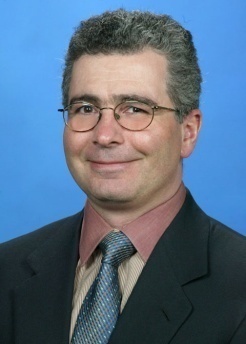 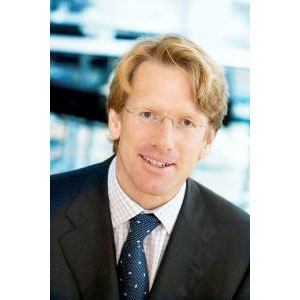 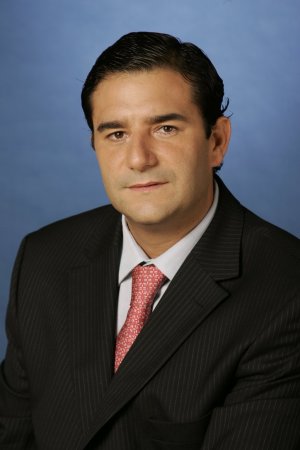 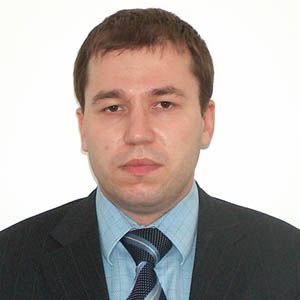 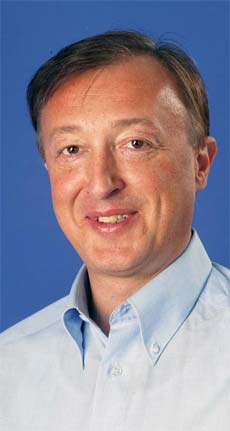 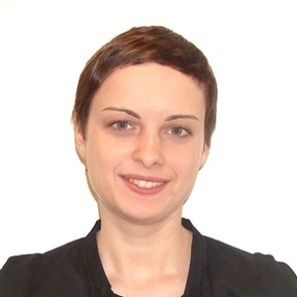 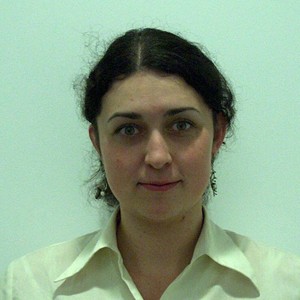 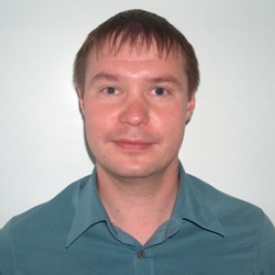 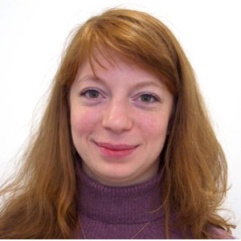 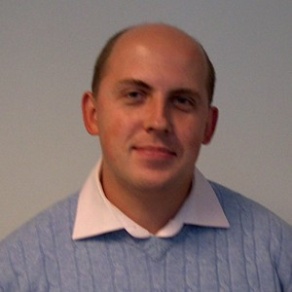 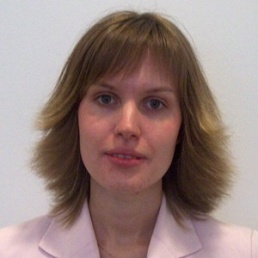 [Speaker Notes: Рассказ о структуре MBS и предназначении отдельных команд]
Как и когда стоит общаться
Нет уверенности в правильности выбора продукта
Есть сложности с выбором партнера
Проект нетипичен для рынка или существуют вопросы, на которые партнеры затрудняются ответить
Скидки ?
Зачем вендору общаться
Правильное понимание ситуации на рынке
Помощь клиенту в сложных случаях или их предотвращение
Получение информации о качестве работы партнеров
Получение информации об изменениях в продукте, которые необходимы рынку
Получение информации о дополнительных потребностях клиента
Заключение
Прямое общение вендора и клиента полезно всем
Общение с партнером не отменяет, а дополняет общение с вендором
Вендор может не только продать, но и помочь 